CompSci 101Introduction to Computer Science
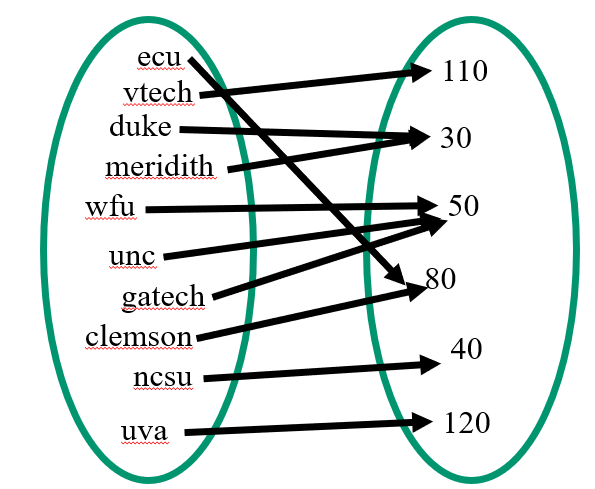 November 9, 2017

Prof. Rodger
cps101 fall 2017
1
[Speaker Notes: There are too many slides here, take the end ones off….]
Announcements
Assign 7 due Monday
APT 7 due  Tuesday 
Exam 2 Thursday, November 16
See practice exams from Fall 16 and Spring 17

Today:
More problem solving with dictionaries
Finish problem from last time
cps101 fall 2017
2
Be in the know….ACM, compsci mailing lists
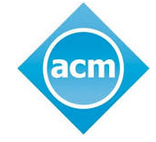 Association of Computing Machinery (ACM)
Professional organization for computer science
Duke Student ACM Chapter – join for free
Join duke email lists to find out info on jobs, events for compsci students
 lists.duke.edu – join lists:
compsci – info from compsci dept
dukeacm – info from student chapter
cps101 fall 2017
3
Review Dictionaries
Map keys to values
Counting: count how many times a key appears
Key to number
Store associated values
Key to list or set
Get all
Keys, values or (key,value) pairs
What question do you want to answer? 
How to organize data to answer the question
cps101 fall 2017
4
Dictionary problemsNumber of students in Photo clubsbit.ly/101f17-1109-1
d = {'duke':30, 'unc':50, 'ncsu':40} 

d['duke'] = 80 
d.update({'ecu':40, 'uncc':70}) 
print  d.values()
cps101 fall 2017
5
Dictionary problems – part 2bit.ly/101f17-1109-2
Consider the Python dictionary below maps schools to number of students in the Photo Club at their school
d = {'duke':30, 'unc':50, 'ncsu':40, 'wfu':50,    'ecu': 80, 'meridith':30, 'clemson':80, 'gatech':50, 'uva':120, 'vtech':110} 

Dictionary to answer which schools have X students? … which schools have groups of students 1-49, 50-99, etc?
6
Dictionary of schools to number students
values
keys
ecu
110
vtech
duke
50
clemson
30
wfu
unc
80
gatech
meridth
40
ncsu
120
uva
cps101 fall 2017
7
[Speaker Notes: Note we do not know their ordering for either keys or values]
Dictionary of schools to number students
ecu
110
vtech
duke
30
meridith
wfu
50
unc
80
gatech
clemson
40
ncsu
120
uva
cps101 fall 2017
8
Dictionary of schools to number studentsDictionary of number students to schools
ecu
110
vtech
duke
30
meridith
wfu
50
unc
80
gatech
clemson
40
ncsu
120
uva
cps101 fall 2017
9
Dictionary of schools to number studentsDictionary of number students to schools
ecu
110
vtech
duke
30
meridith
wfu
50
unc
80
gatech
clemson
40
ncsu
120
uva
cps101 fall 2017
10
Dictionary of schools to number studentsDictionary of number students to schools
vtech
ecu
110
duke
meridith
vtech
duke
30
meridith
wfu
gatech
unc
wfu
50
unc
80
gatech
ecu
clemson
clemson
40
ncsu
ncsu
120
uva
uva
cps101 fall 2017
11
Dictionary of number groups to list of schools
duke
Meridith
ncsu
0-49
wfu
gatech
unc
50-99
ecu
clemson
100-150
vtech
uva
cps101 fall 2017
12
Inverted Dictionarybit.ly/101f17-1109-3
Start with dictionary of keys to values
Schools to number of students

Use it to build an inverted dictionary of values to keys (actually list of keys)
Number of students to list of schools

Lets look at the code
cps101 fall 2017
13
Dictionary Song problembit.ly/101f17-1109-4
songs = ["Hey Jude:Let it be:Day Tripper",
"Let it be:Drive my car:Hey Jude",
"I want to hold your hand:Help!:Day Tripper",
"Born to run:Thunder road:She's the one",
"Hungry heart:The river:Born to run",
"The river:Thunder road:Drive my car",
"Angie:Start me up:Ruby Tuesday",
"Born to run:Angie:Drive my car"]
cps101 fall 2017
14
Building the dictionary d
"Hey Jude:Let it be:Day Tripper"
cps101 fall 2017
15
Building the dictionary d
"Hey Jude:Let it be:Day Tripper“
[ 1, 0, 0]
d[“Hey Jude”] = 
                           d[“Let it be”] = 
                    d[“Day Tripper”] =
[ 0, 1, 0]
[ 0, 0, 1]
cps101 fall 2017
16
Building the dictionary d
"Hey Jude:Let it be:Day Tripper“
[ 1, 0, 0]
d[“Hey Jude”] = 
                           d[“Let it be”] = 
                    d[“Day Tripper”] =
[ 0, 1, 0]
[ 0, 0, 1]
cps101 fall 2017
17
Building the dictionary d
"Let it be:Drive my car:Hey Jude"
[ 1, 0, 0]
d[“Hey Jude”] = 
                           d[“Let it be”] = 
                    d[“Day Tripper”] =
[ 0, 1, 0]
[ 1, 1, 0]
[ 0, 0, 1]
cps101 fall 2017
18
Building the dictionary d
"Let it be:Drive my car:Hey Jude"
[ 1, 0, 0]
d[“Hey Jude”] = 
                           d[“Let it be”] = 
                    d[“Day Tripper”] =
                   d[“Drive my car”] =
[ 1, 1, 0]
[ 0, 0, 1]
[ 0, 1, 0]
cps101 fall 2017
19
Building the dictionary d
"Let it be:Drive my car:Hey Jude"
[ 1, 0, 0]
d[“Hey Jude”] = 
                           d[“Let it be”] = 
                    d[“Day Tripper”] =
                   d[“Drive my car”] =
[ 1, 0, 1]
[ 1, 1, 0]
[ 0, 0, 1]
[ 0, 1, 0]
cps101 fall 2017
20
Building the dictionary d
"I want to hold your hand:Help!:Day Tripper"
[ 1, 0, 1]
d[“Hey Jude”] = 
                           d[“Let it be”] = 
                    d[“Day Tripper”] =
                   d[“Drive my car”] =
 d[“I want to hold your hand”] =
[ 1, 1, 0]
[ 0, 0, 1]
[ 0, 1, 0]
[ 1, 0, 0]
cps101 fall 2017
21
Building the dictionary d
"I want to hold your hand:Help!:Day Tripper"
[ 1, 0, 1]
d[“Hey Jude”] = 
                           d[“Let it be”] = 
                    d[“Day Tripper”] =
                   d[“Drive my car”] =
 d[“I want to hold your hand”] =
                               d[“Help!”] =
[ 1, 1, 0]
[ 0, 0, 1]
[ 0, 1, 0]
[ 1, 0, 0]
[ 0, 1, 0]
cps101 fall 2017
22
Building the dictionary d
"I want to hold your hand:Help!:Day Tripper"
[ 1, 0, 1]
d[“Hey Jude”] = 
                           d[“Let it be”] = 
                    d[“Day Tripper”] =
                   d[“Drive my car”] =
 d[“I want to hold your hand”] =
                               d[“Help!”] =
[ 1, 1, 0]
[ 0, 0, 1]
[ 0, 0, 2]
[ 0, 1, 0]
[ 1, 0, 0]
[ 0, 1, 0]
cps101 fall 2017
23
Building the dictionary d
"I want to hold your hand:Help!:Day Tripper"
[ 1, 0, 1]
d[“Hey Jude”] = 
                           d[“Let it be”] = 
                    d[“Day Tripper”] =
                   d[“Drive my car”] =
 d[“I want to hold your hand”] =
                               d[“Help!”] =
[ 1, 1, 0]
[ 0, 0, 2]
[ 0, 1, 0]
[ 1, 0, 0]
[ 0, 1, 0]
cps101 fall 2017
24
APT EmailsCoursebit.ly/101f17-1109-5
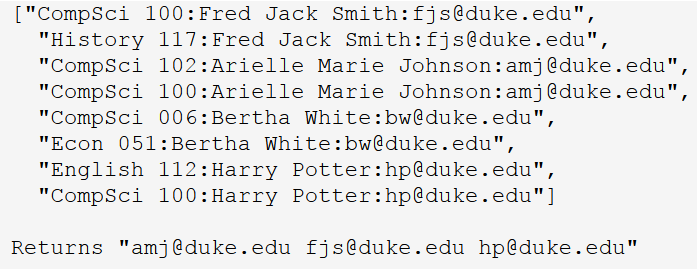 25
Step 1 – Work small example by hand
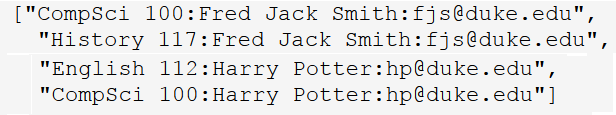 cps101 fall 2017
26
Step 1 – Work small example by hand
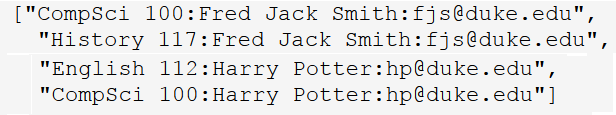 CompSci 100 =>
History 117   =>
English 112  =>
fjs@duke.edu
fjs@duke.edu
hp@duke.edu
cps101 fall 2017
27
Step 1 – Work small example by hand
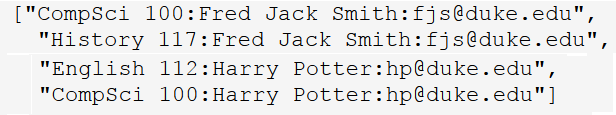 CompSci 100 =>
History 117   =>
English 112  =>
fjs@duke.edu, hp@duke.edu
fjs@duke.edu
hp@duke.edu
Answer is:  fjs@duke.edu, hp@duke.edu
cps101 fall 2017
28
Step 2 – Write down what you did
Extracted out CompSci 101, and email
Mapped CompSci 101 to fjs@duke.edu
Extracted out History 117 and email
Mapped History 117 to fjs@duke.edu
Extacted out English 112 and email
Mapped English 112 to hp@duke.edu
Extracted out CompSci 101 and email
Mapped CompSci 101 to another, hp@duke.edu
cps101 fall 2017
29
Step 3 – Generalize, find patterns
Initialize structure for answer
Initialize structure for mapping items
For each item in the given list
Extract out course
Extract out the email
Map the course to email (need a list of emails)
Find largest list of emails
Sort email list and return
cps101 fall 2017
30
Step 4 – try another example
Step 5– Translate to code
cps101 fall 2017
31